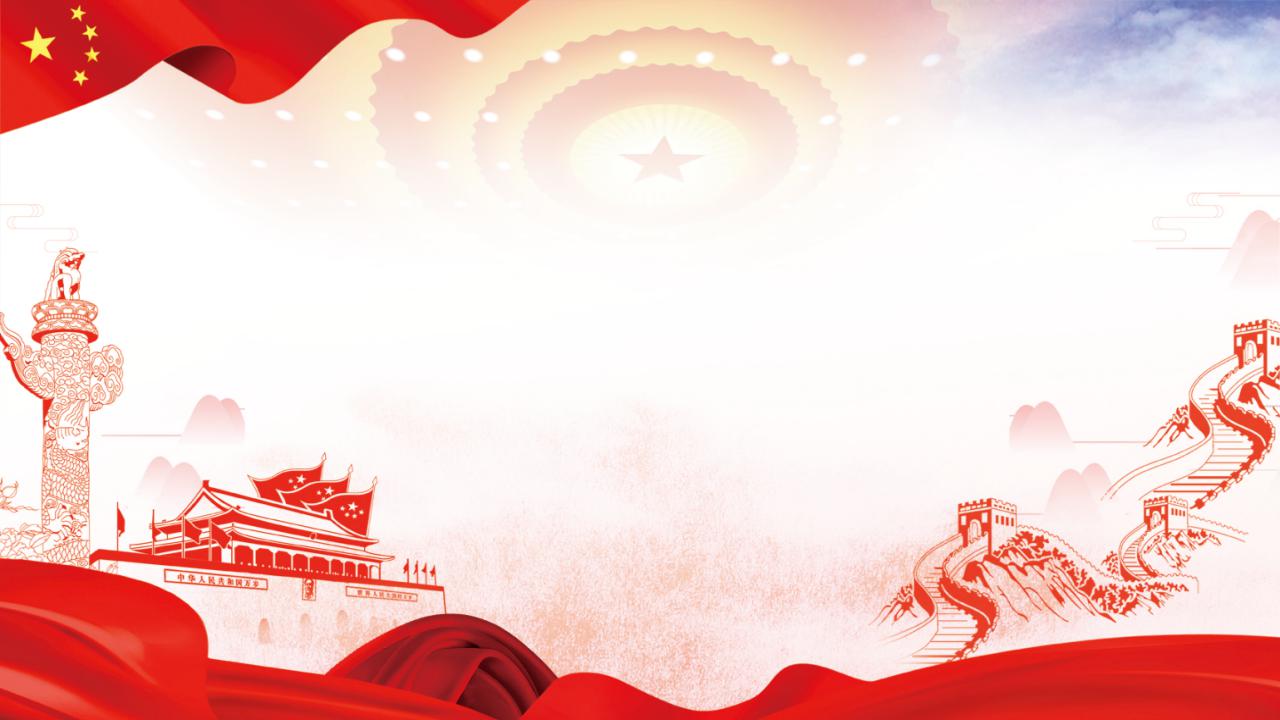 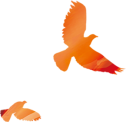 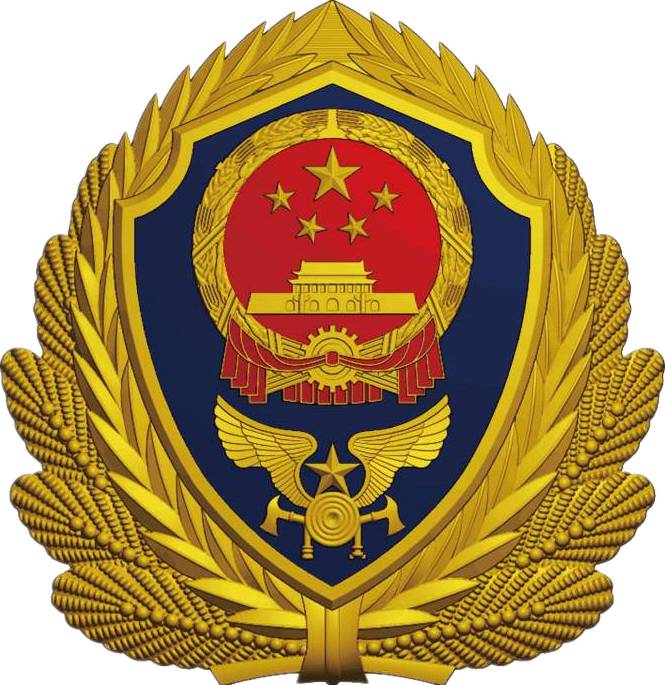 密山市火灾事故
应急预案政策解读
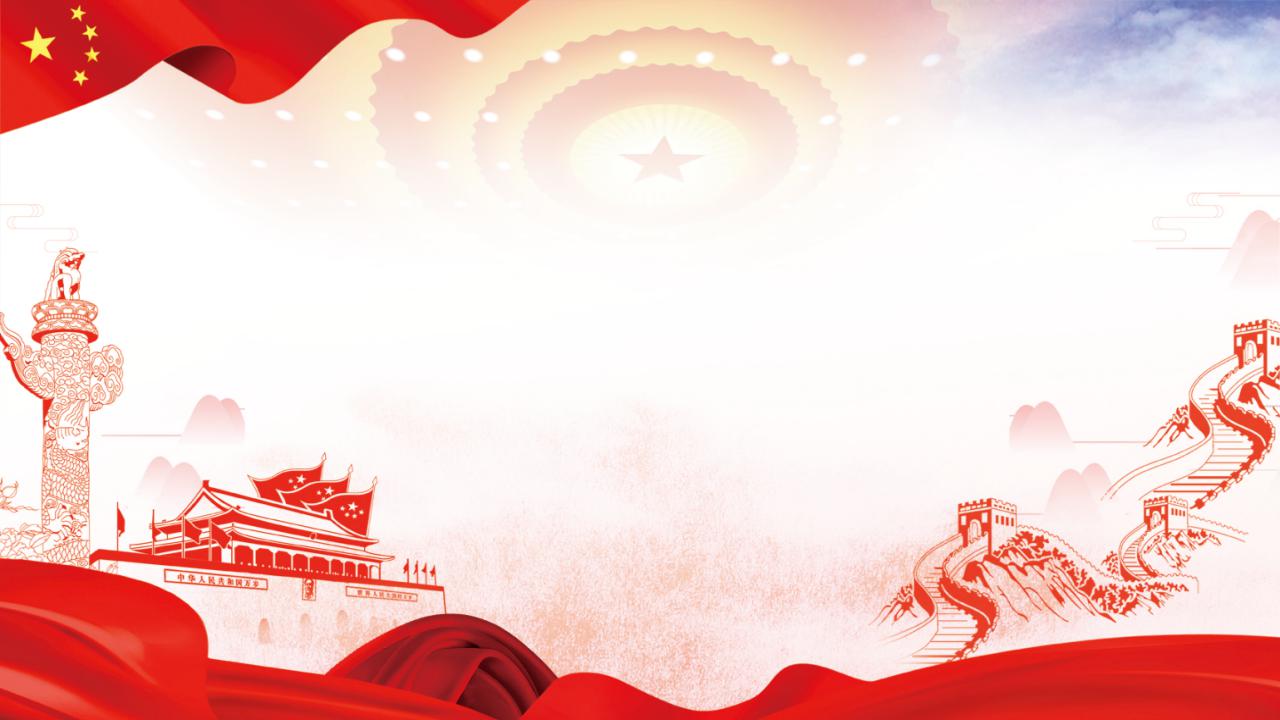 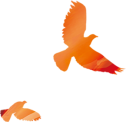 为建立健全我市火灾事故应急反应和处置机制，从思想上、组织上、物质上做好有效处置我市重特大火灾事故的充分准备，提高应对火灾事故的快速反应能力，最大限度地减少人员伤亡和财产损失，维护社会稳定
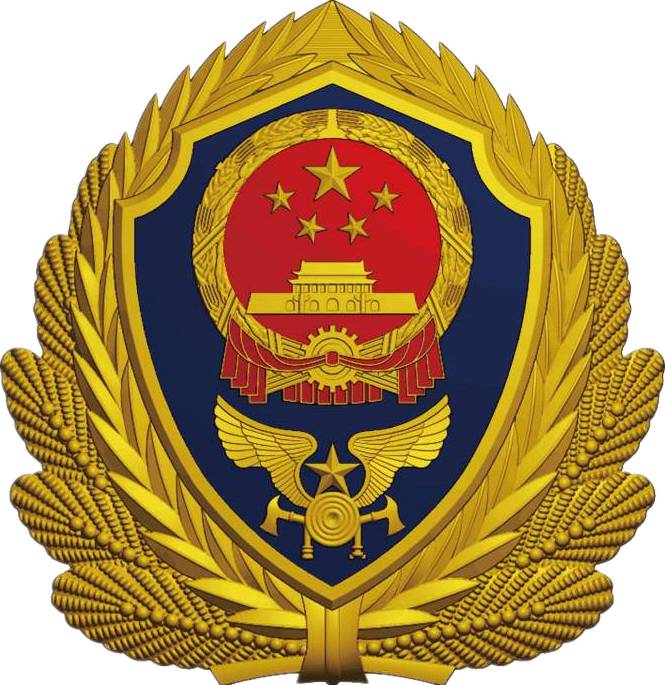 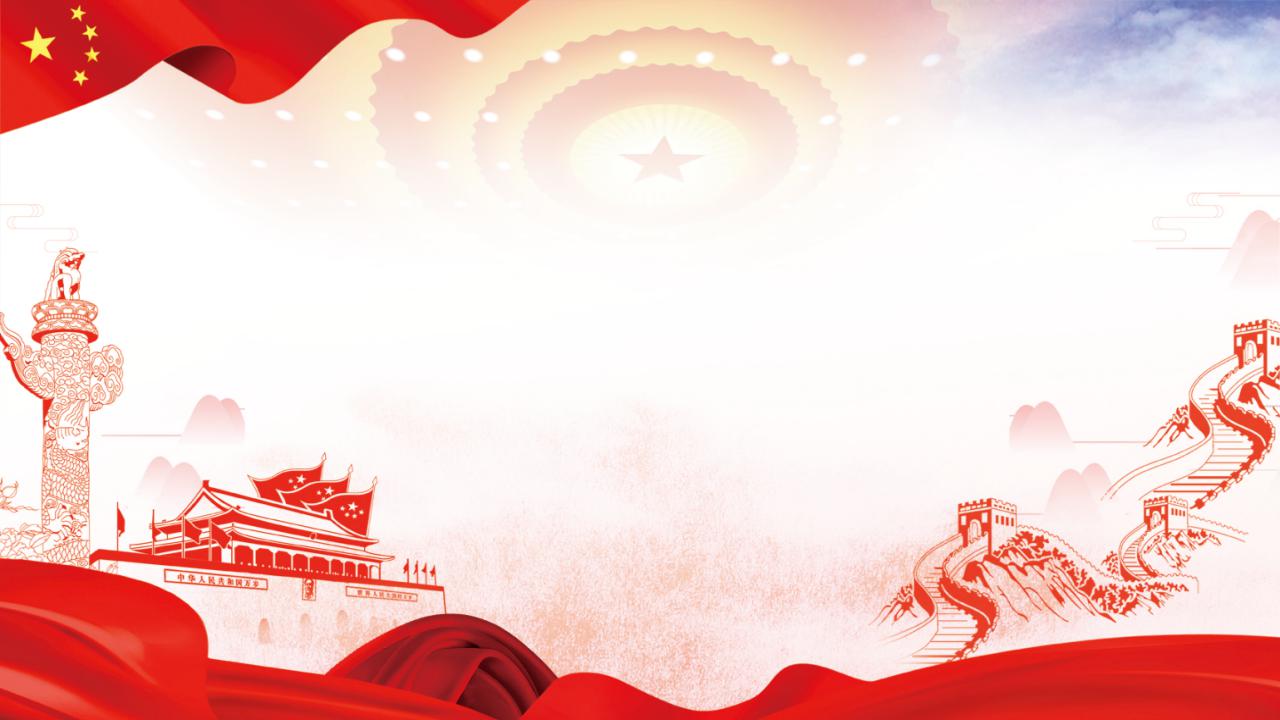 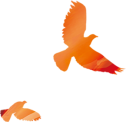 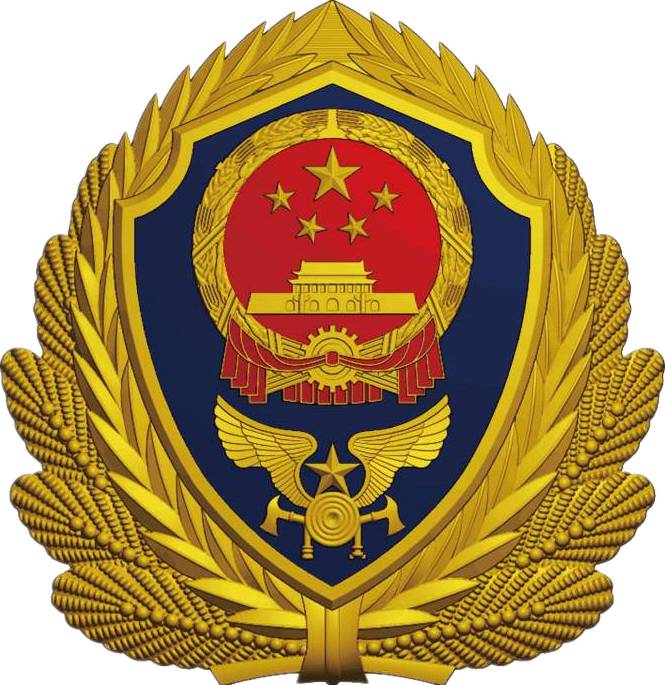 目录
03
02
01
CONTENTS
06
04
05
07
总则
应急处置
后期处置
应急保障
监督管理
应急组织指挥体系与职责
预防与预警机制
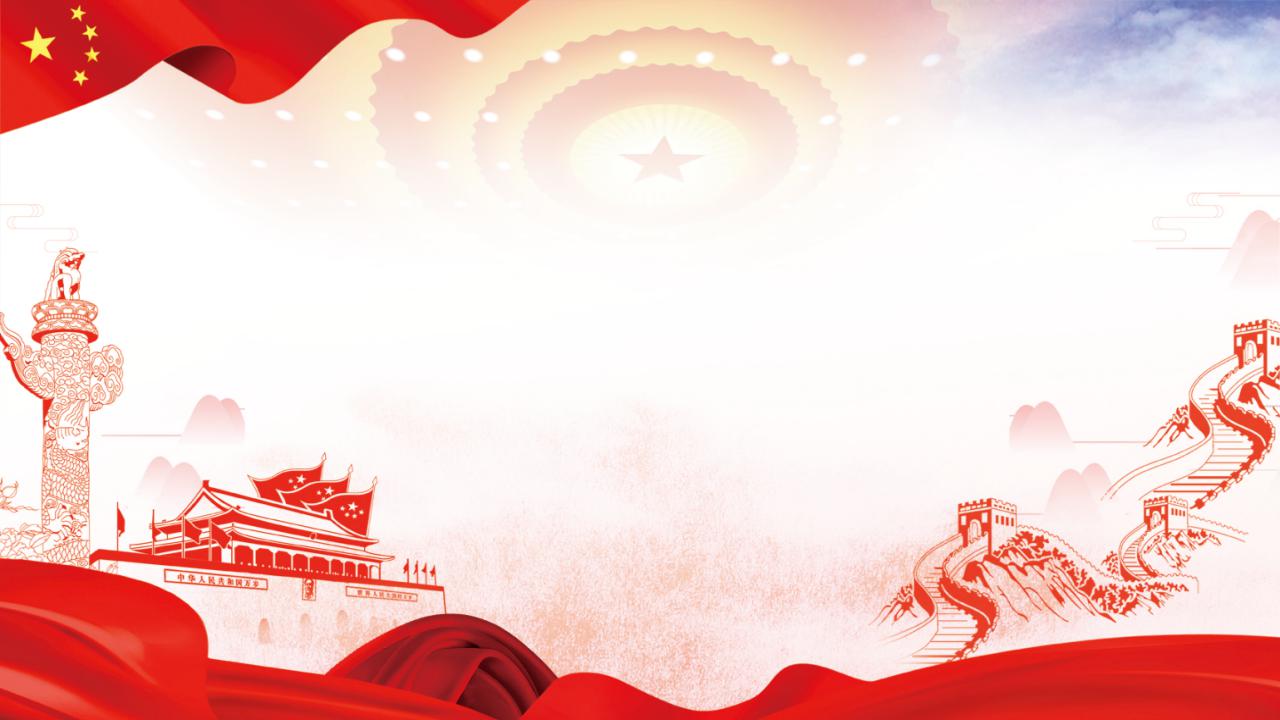 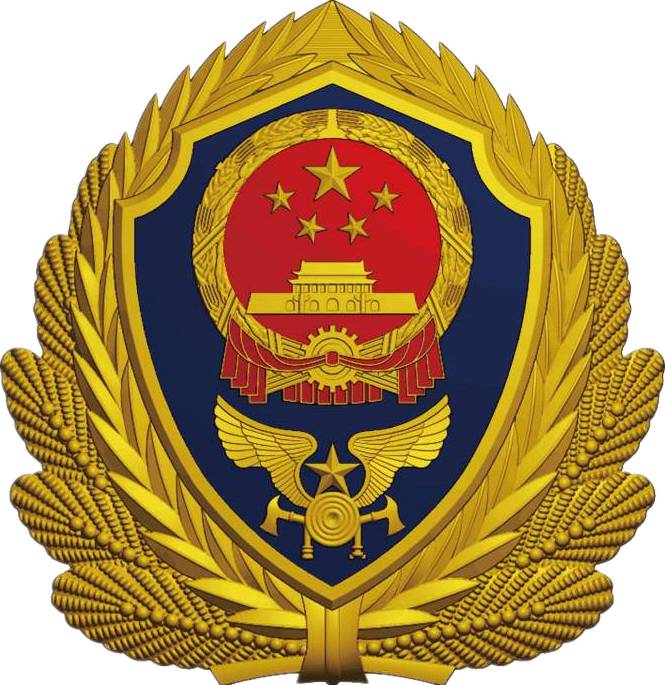 总则
1.1编制目的
1.2编制依据
1.3适用范围
1.4工作原则
1.5事件分级
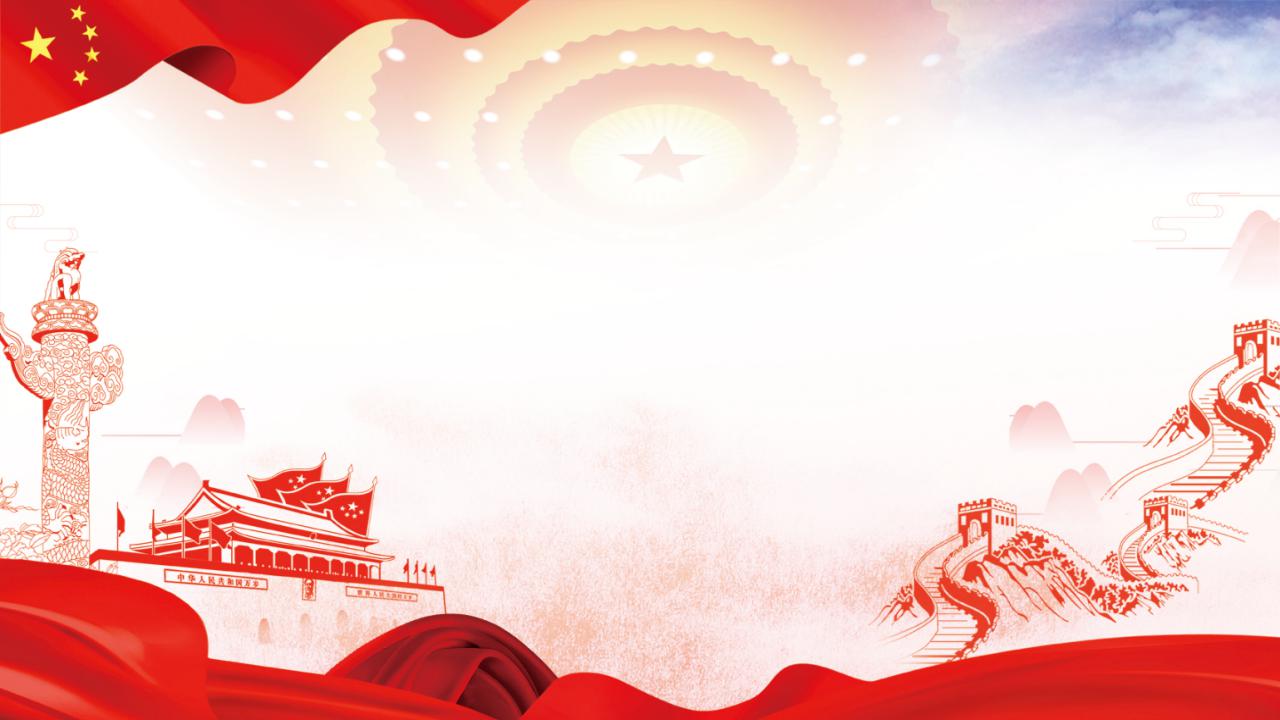 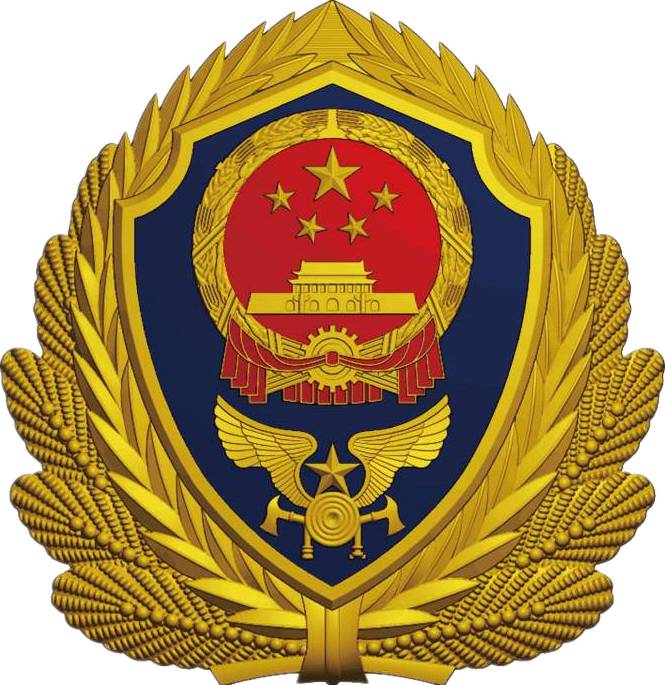 应急组织指挥体系与职责
2.1领导机构
2.2职责
2.3办事机构
2.4前方指挥部及职责
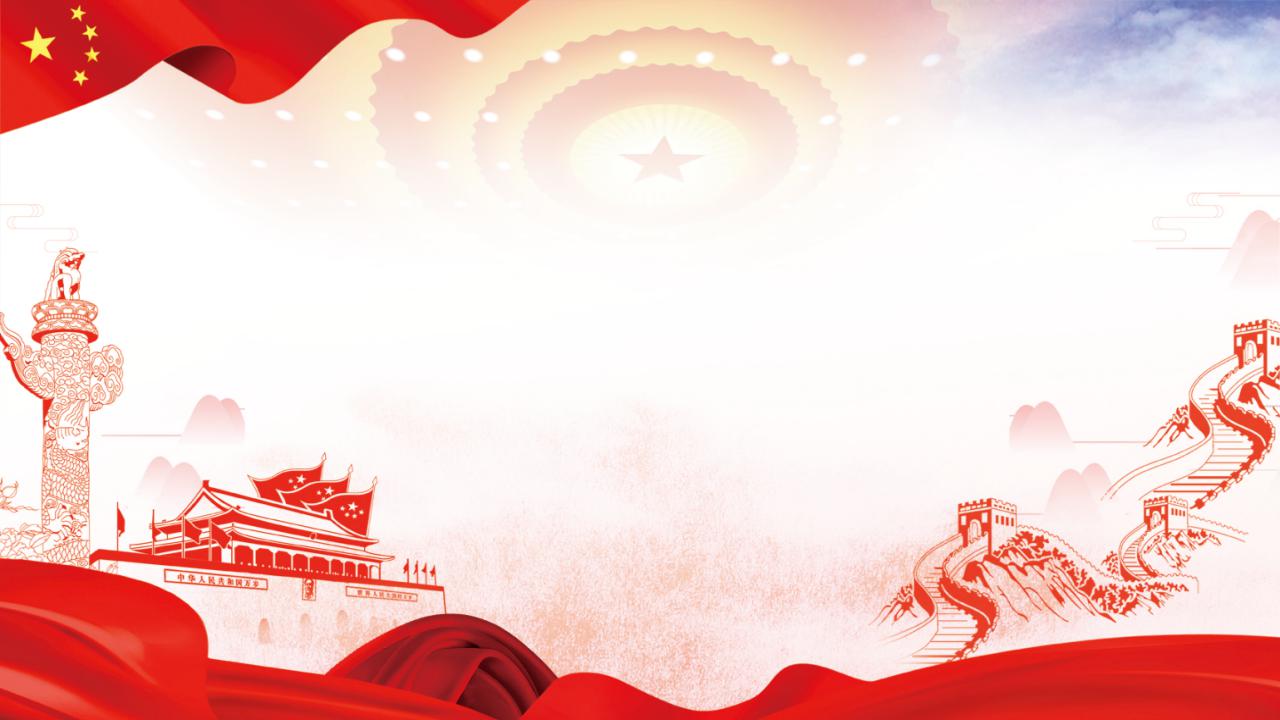 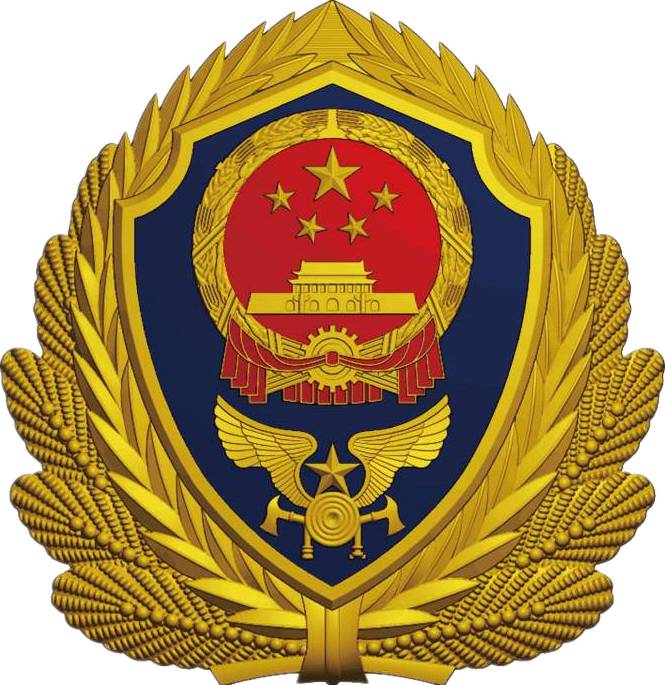 预防与预警机制
3.1火点检测
3.2信息报告
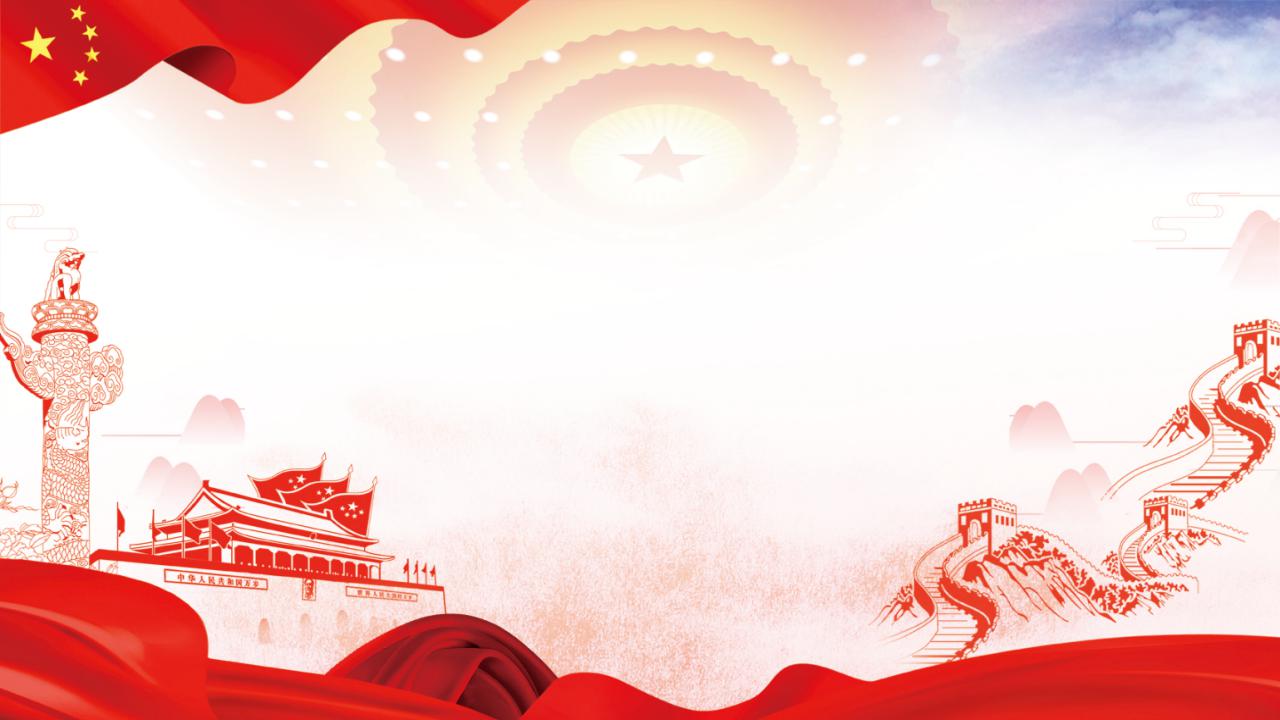 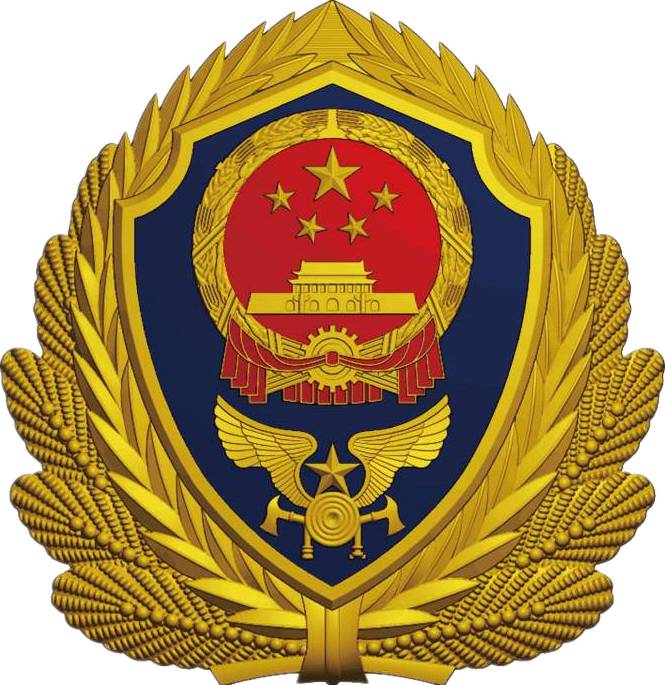 应急处置
4.1预防与预警机制
4.2先期处置
4.3处置措施
4.4力量调派
4.5跨区域增援
4.6信息发布
4.7应急终止
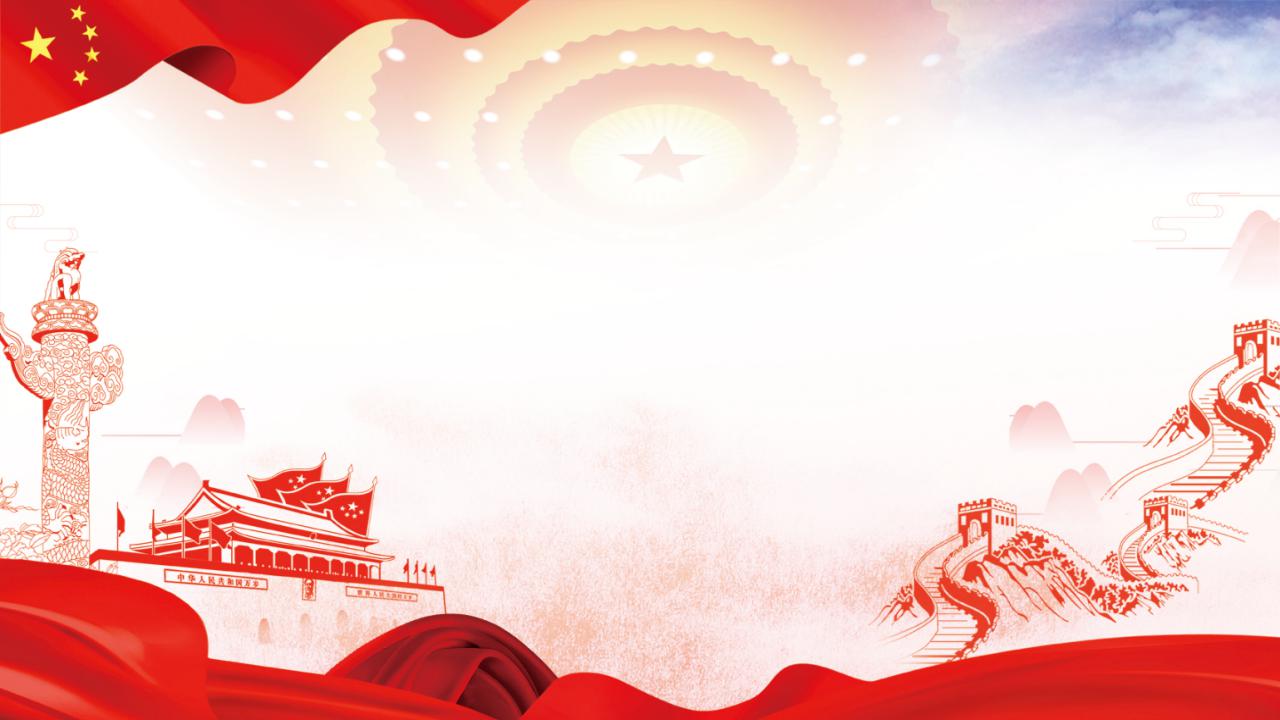 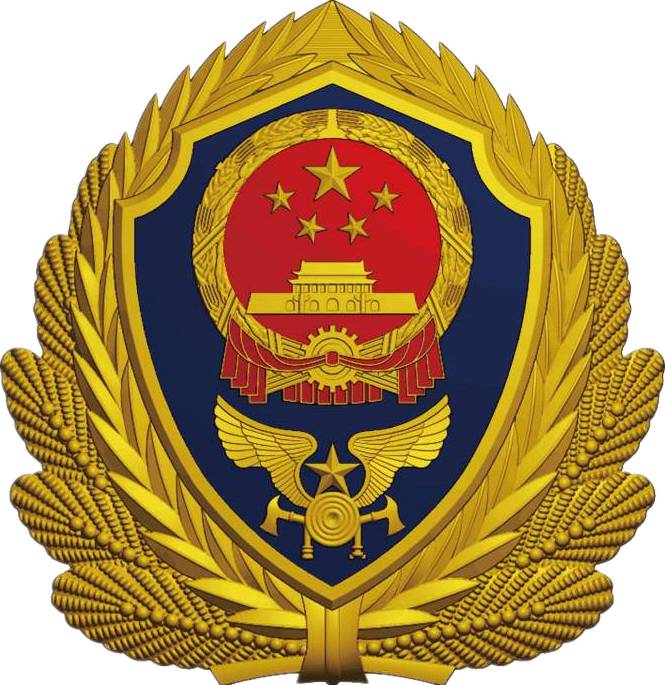 后期处置
5.1善后处置
5.2调查评估
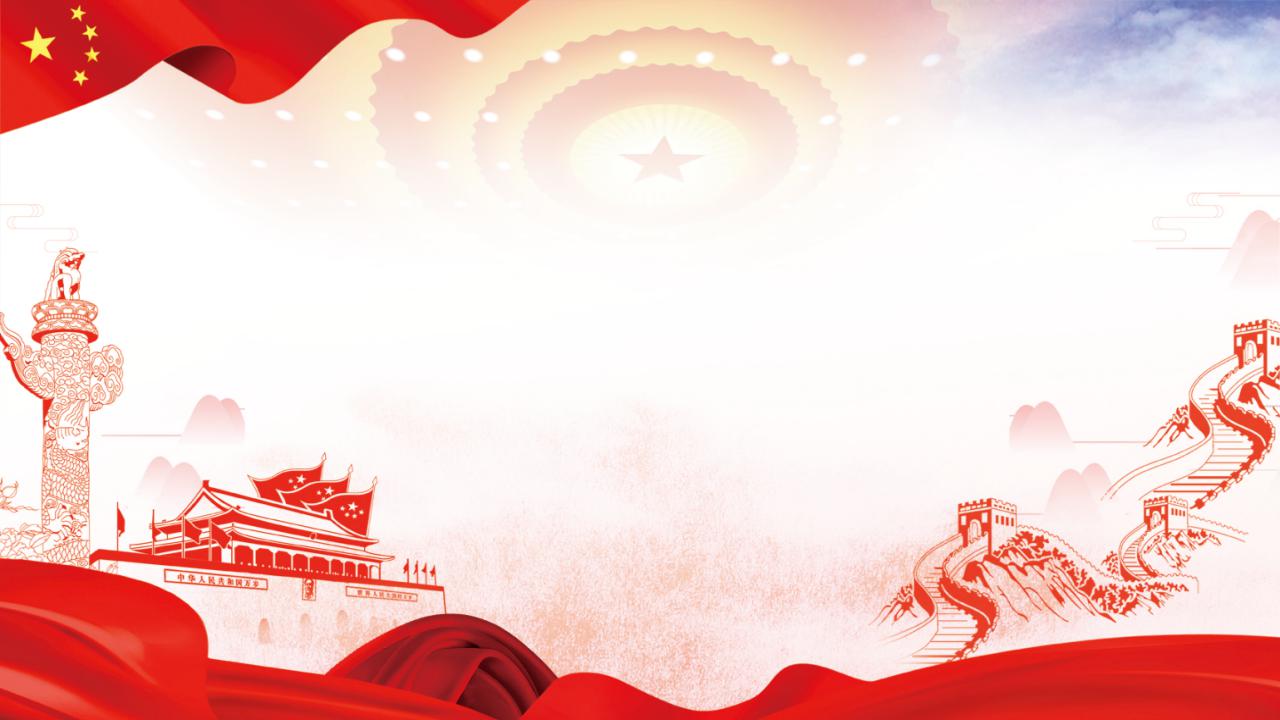 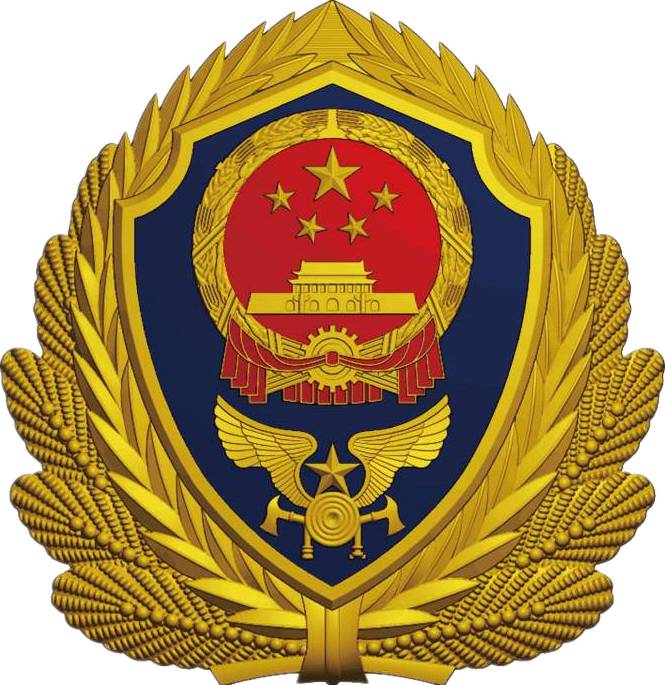 应急保障
6.1队伍保障
6.2通信保障
6.3交通运输保障
6.4医疗卫生保障
6.5应急物资保障
6.6应急经费保障
6.7科技保障
6.8消防水源保障
6.9后勤物资保障
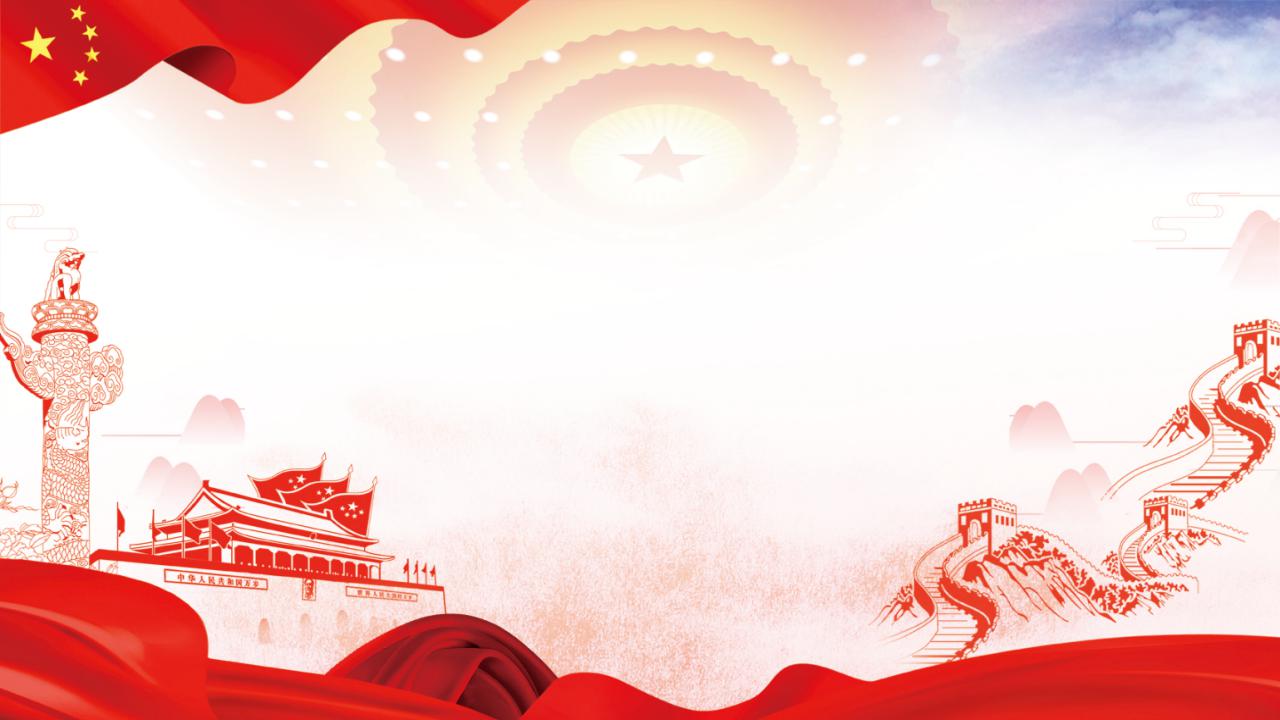 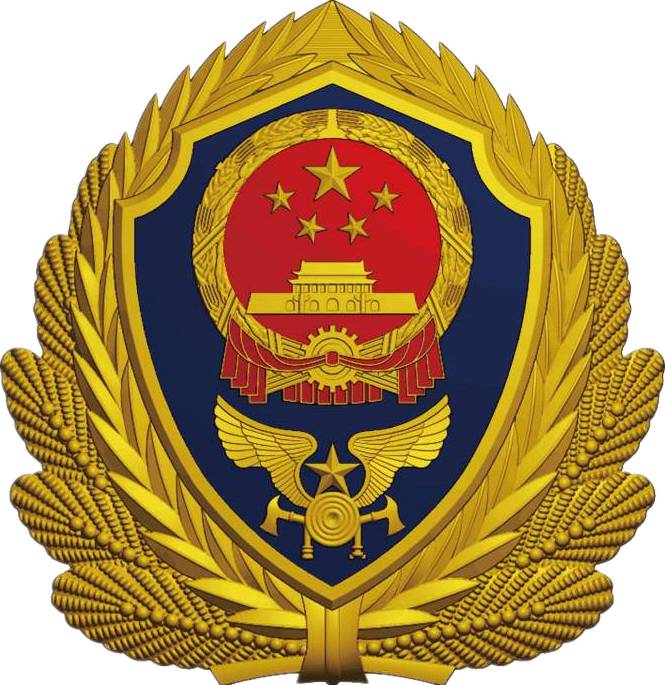 监督管理
7.1应急预案演练
7.2宣传
7.3培训
7.4预案制定与更新
7.5预案解释
7.6生效时间